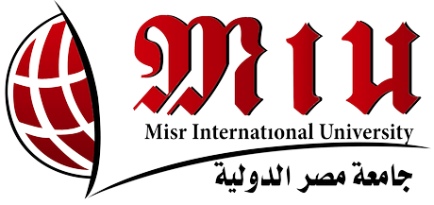 Detecting Education Level Using Facial Expressions
Presented By:
HabebaElRahman Hesham    
Mourad Ahmed Nabawy 
Ola Mohamed Safwat
Youssef Mohamed Ahmed
Supervised By: 
     Dr. Ammar Mohamed
     Eng. Haytham Metawea
1
Introduction
The aim of our system is improving the method that detects the educational level by using facial expressions in addition to his answers. Our system will declare which level is possible and accurate for the learner.
2
Architecture diagram
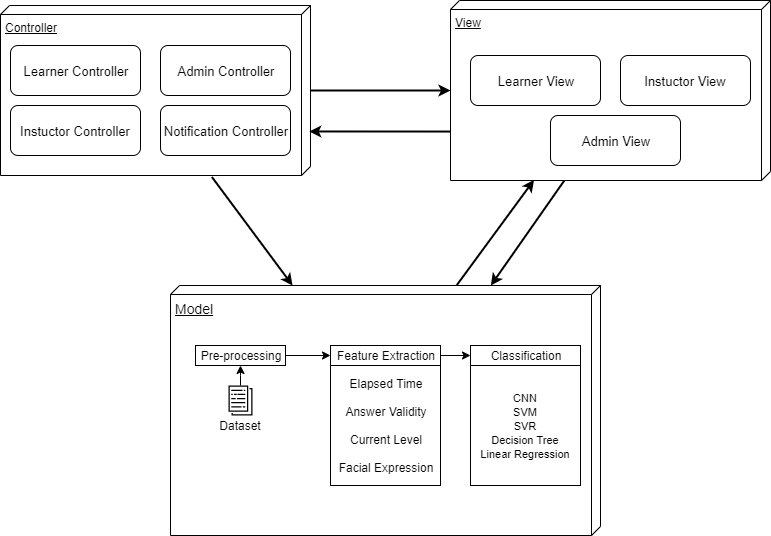 3
Sequence Diagram
4
System Overview
5
Activity Diagram
6
Algorithms
7
Algorithms
8
Database Diagram
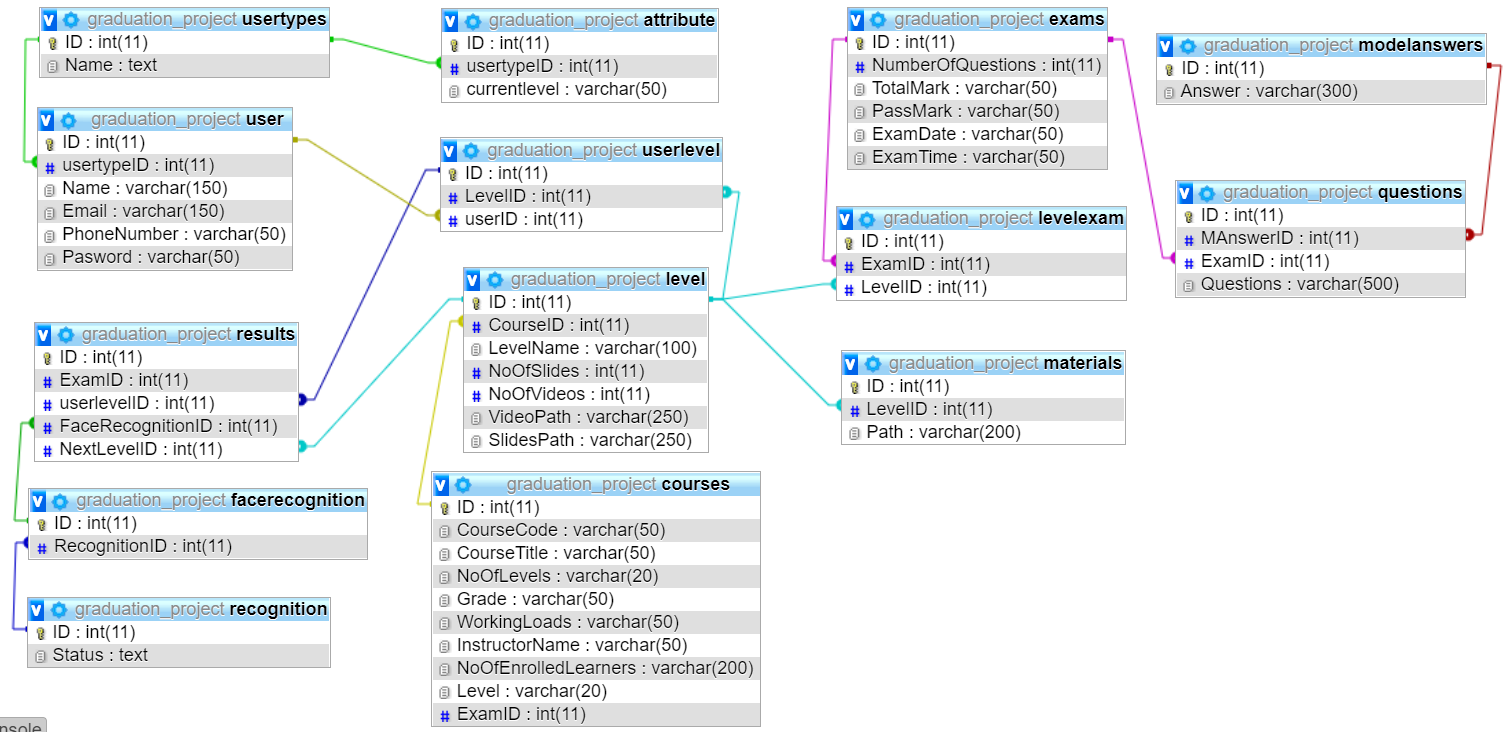 9
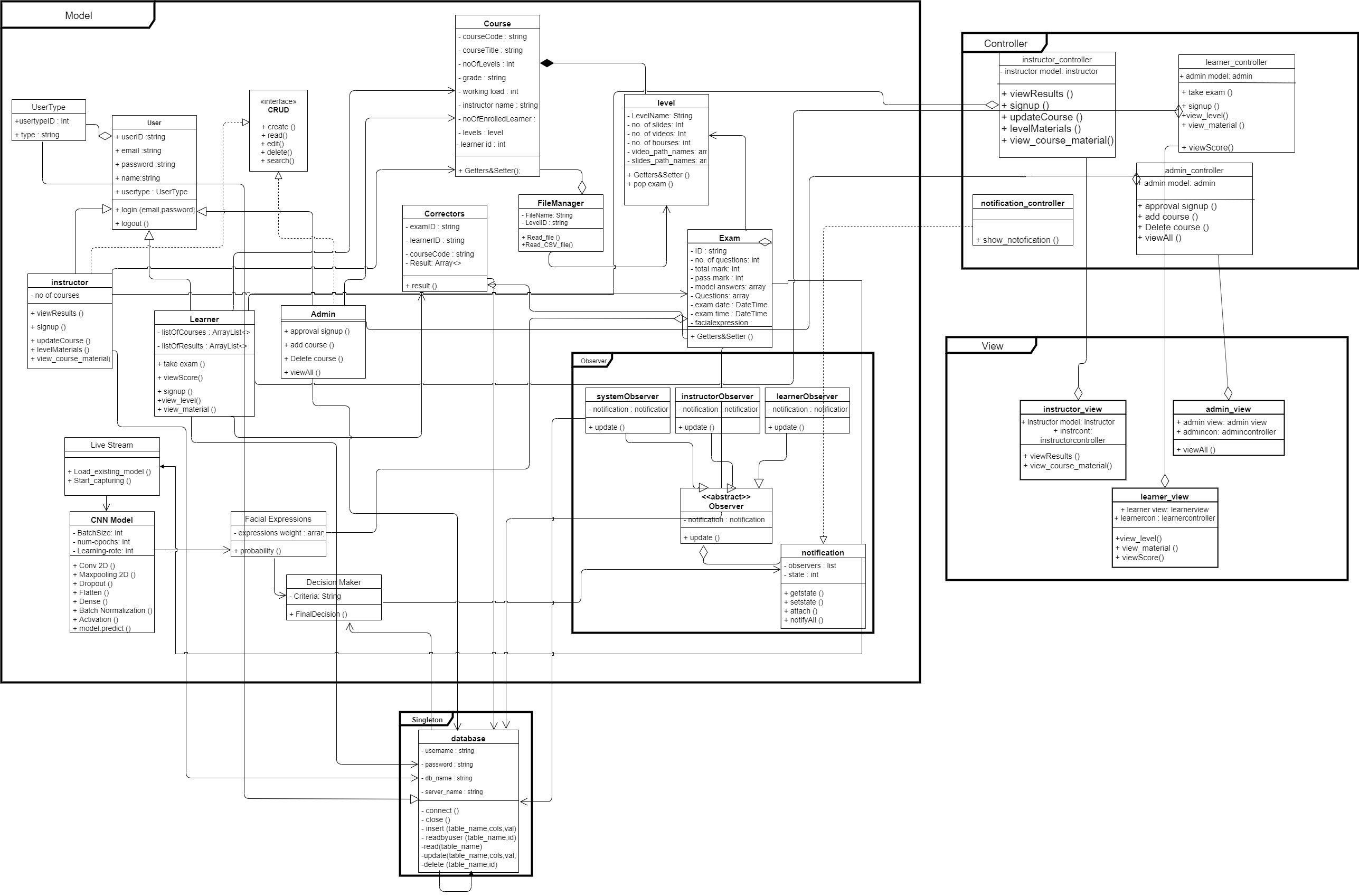 Class Diagram
10
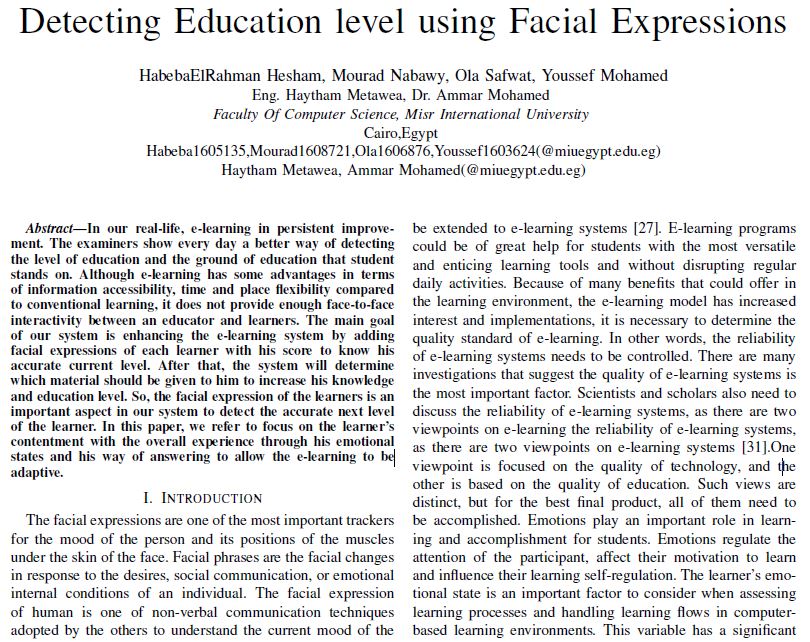 11
Demo
12